School-Wide

Leadership Team

Set of Positive Expectations for Behavior

Procedures for teaching school-wide expected behaviors

Continuum of supports for students who need additional support

Procedures for ongoing data-based monitoring & evaluation
Non-Classroom

Positive expectations & routines taught 

Active supervision by all staff (Scan, move, interact)

Pre-corrections & reminders

Positive reinforcement
Evidence-Based Intervention Practices
Classroom

Structure & predictability in routines and environment

Expectations posted, taught, reviewed, & prompted

High rates of opportunities to respond, delivery of evidence-based instruction

Continuum of strategies to acknowledge appropriate behavior/ respond to inappropriate behavior.
Family 
     Engagement

Continuum of support for families

Frequent, regular positive contacts, communications, & acknowledgements

Formal & active participation & involvement as equal partner

Access to system of integrated school & community resources
Individual

Function-based behavior assessment  & planning 

Person-centered planning & wraparound processes

Targeted social skills & self-management instruction

Individualized instructional & curricular accommodations
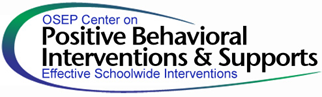 1
[Speaker Notes: Slide will be done as a handout]